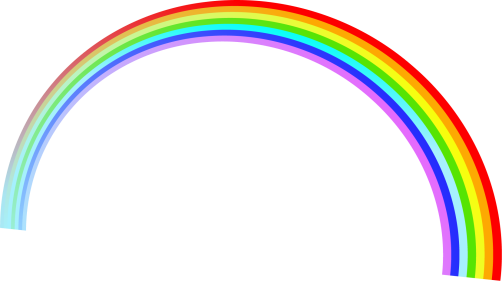 東京都立永福学園肢体不自由教育部門１０周年記念ソング
この曲を歌って下さっているのは、
ＣoＣoＲo＊Ｃo（ココロコ）という女性ボーカルグループの皆さんです。
海外で音楽活動をされたり、ＣＤを出されたりするなど、大変ご活躍されています。この機会に、ＣoＣoＲo＊Ｃoさんの楽曲も聞いてみてくださいね。
音符マークをクリックすると
音楽が流れます
上の□をクリックすると
歌詞と楽譜が表示されます。